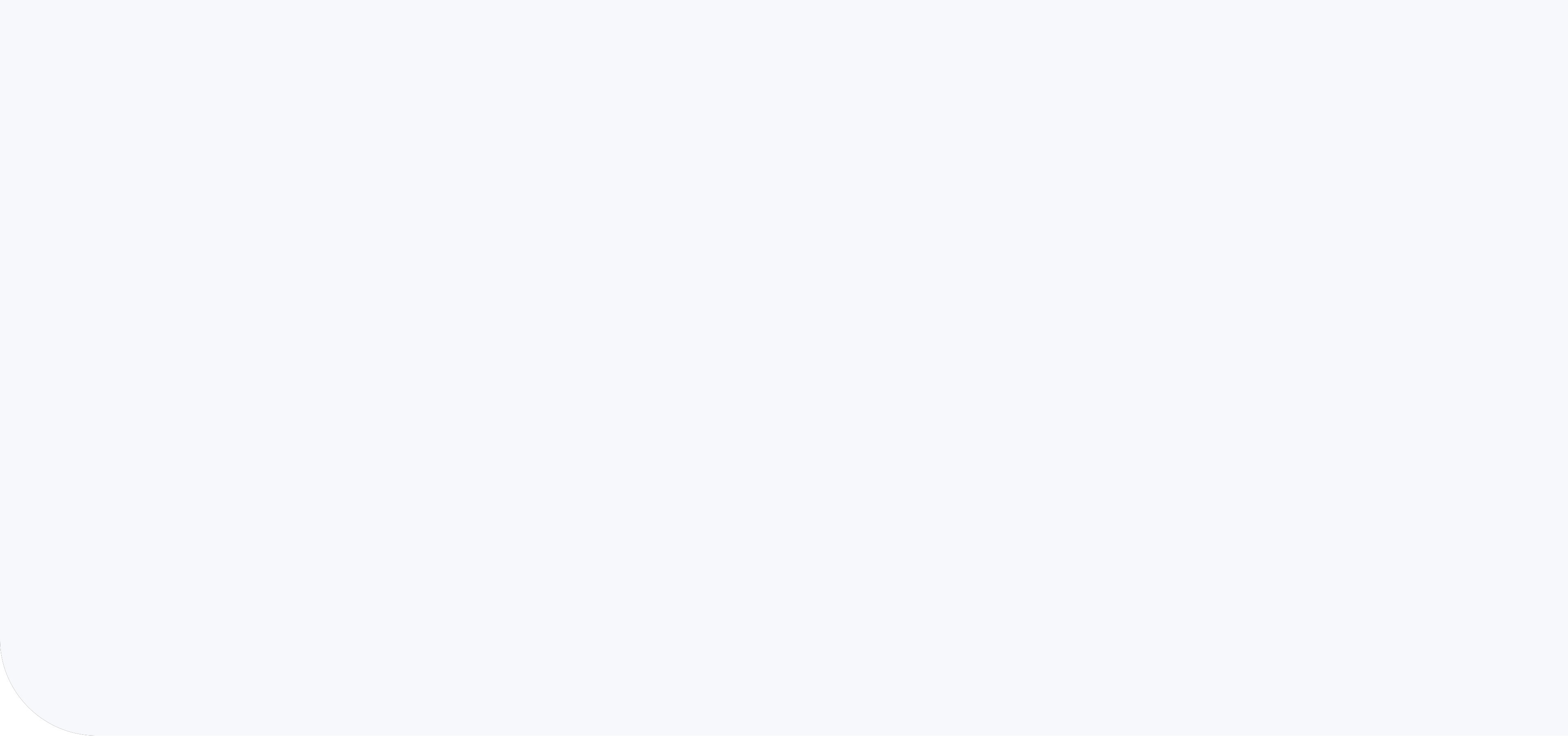 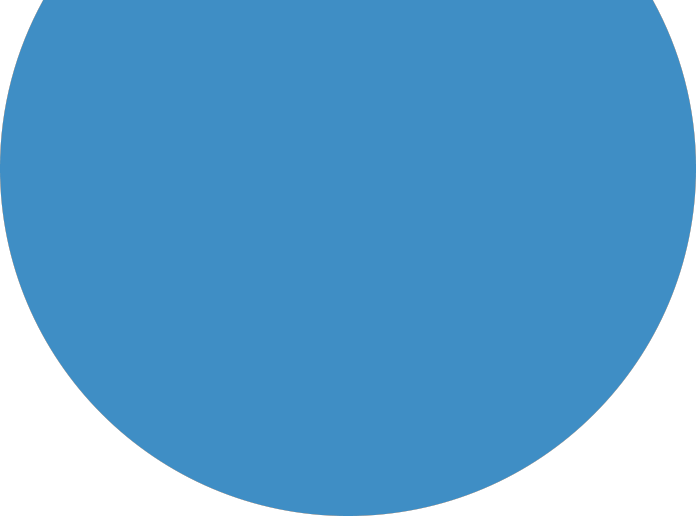 Sesión
6
Cómo abogar por unos datos mejores
Taller de Promoción de los Datos sobre Discapacidad para Organizaciones de Personas con Discapacidad
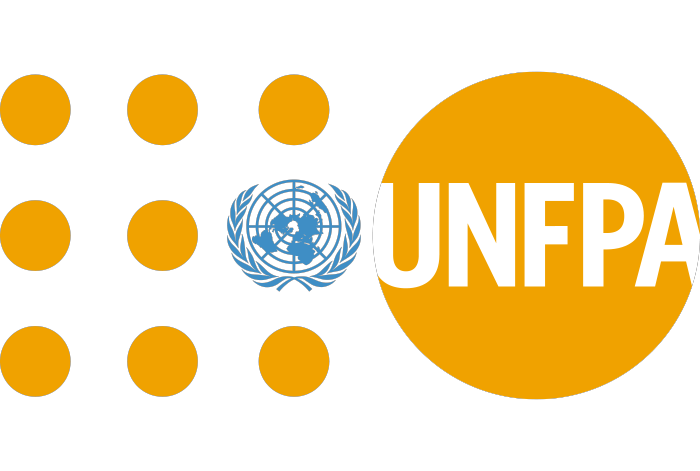 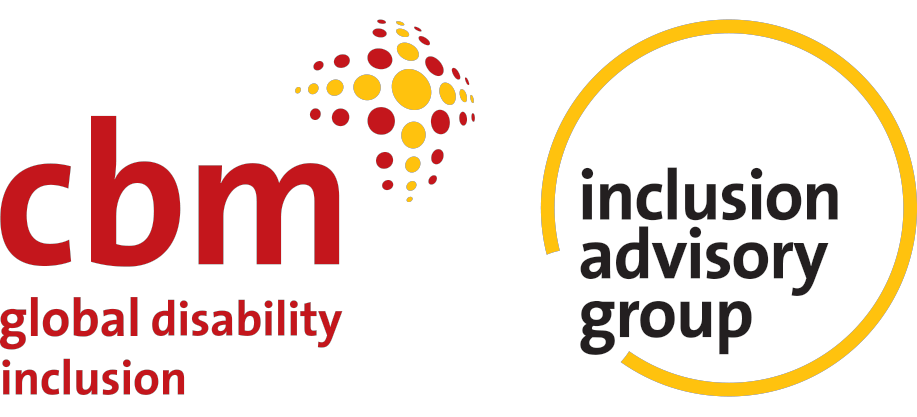 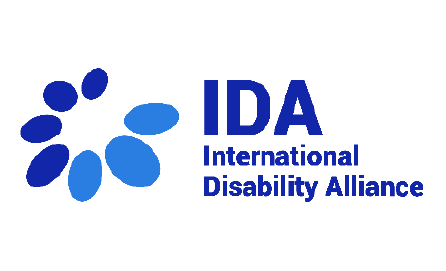 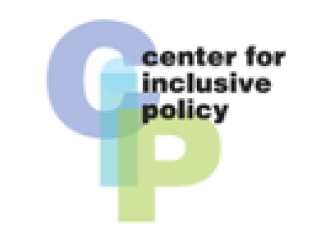 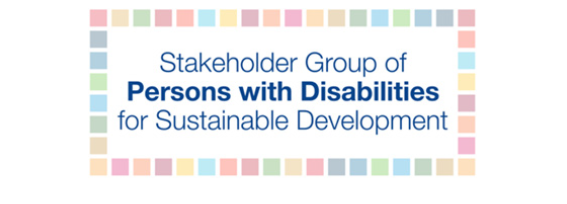 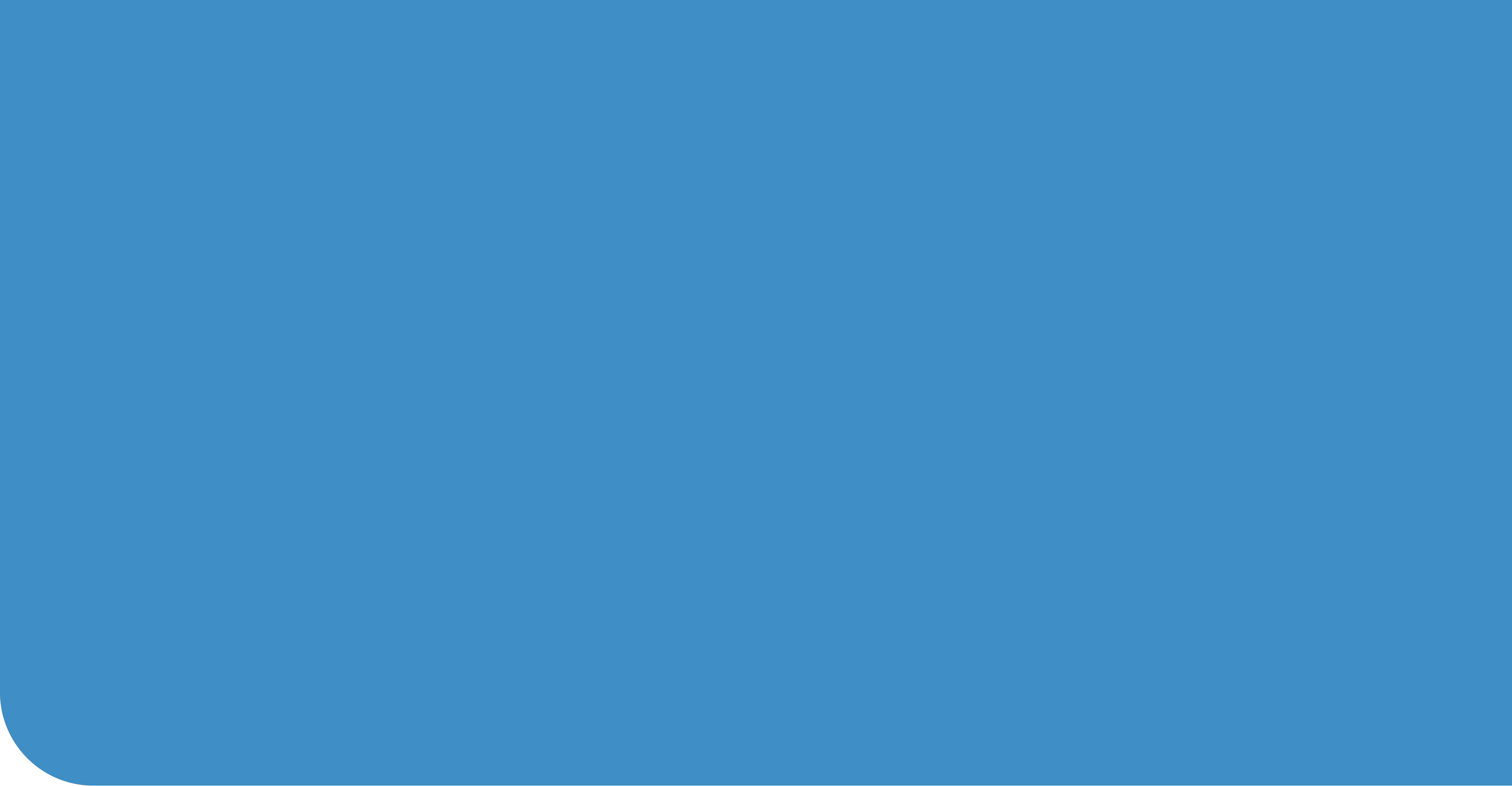 Visión general de la sesión
Visión general de la sesión
2
Taller de Promoción de los Datos sobre Discapacidad para Organizaciones de Personas con Discapacidad – SESIÓN 6
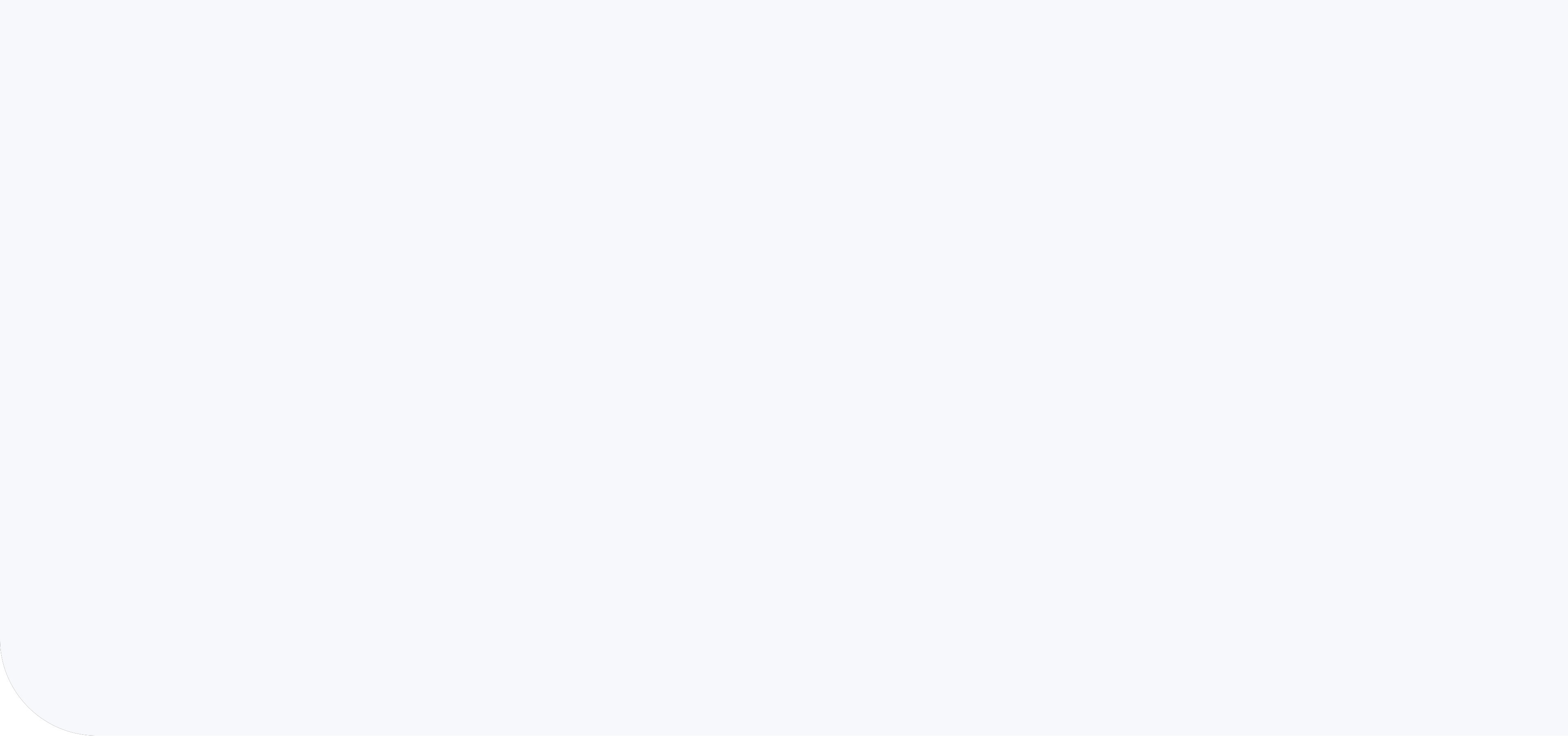 Visión general de la sesión
En esta sesión:

Examinaremos qué datos son necesarios para supervisar los marcos globales, como determinar cuándo faltan estos datos; y
Elaboraremos un plan para abogar por unos datos mejores utilizando la CDPD y los ODS.
3
Taller de Promoción de los Datos sobre Discapacidad para Organizaciones de Personas con Discapacidad – SESIÓN 6
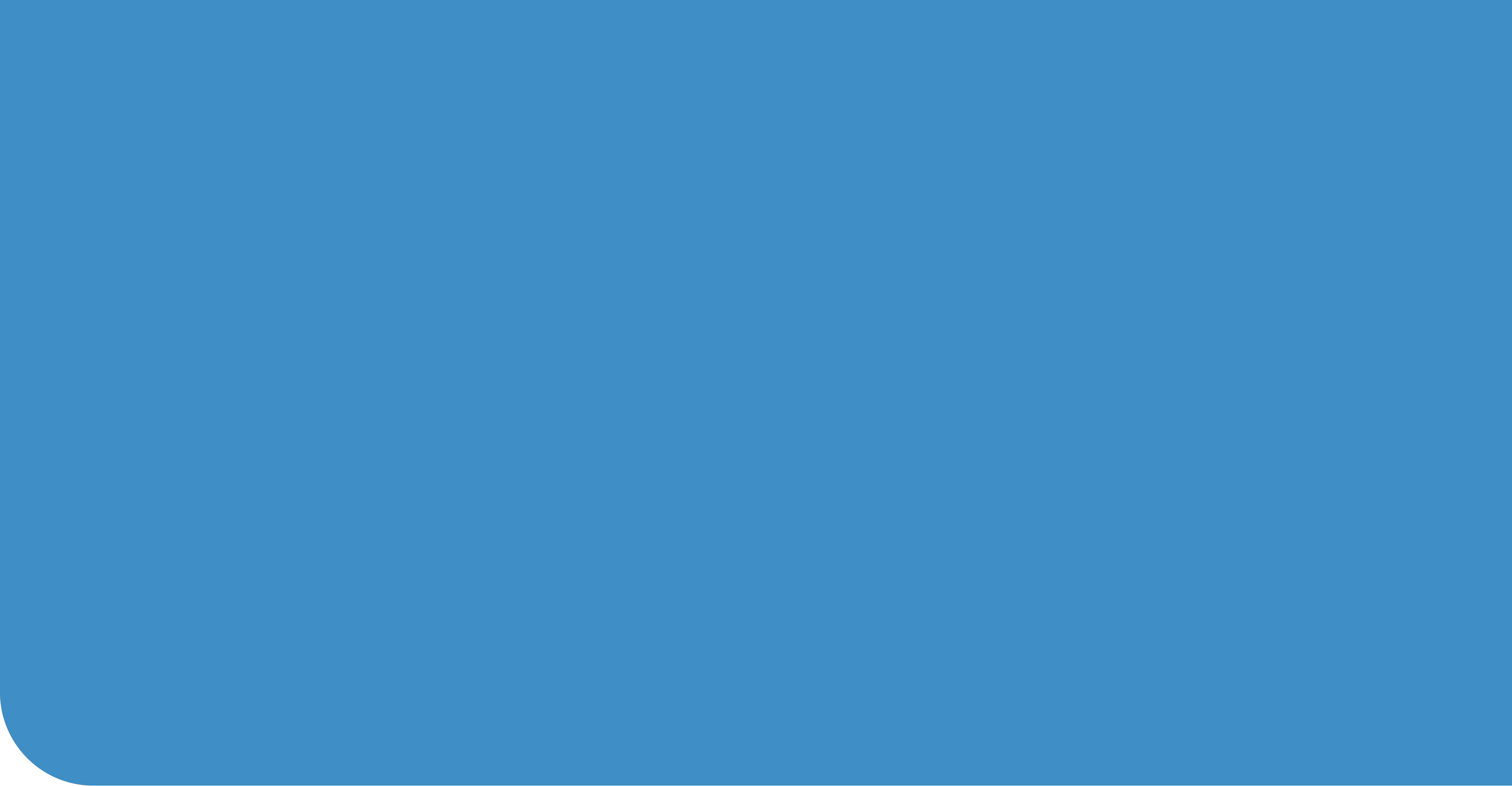 Cómo abogar porunos datos mejores
4
Taller de Promoción de los Datos sobre Discapacidad para Organizaciones de Personas con Discapacidad – SESIÓN 6
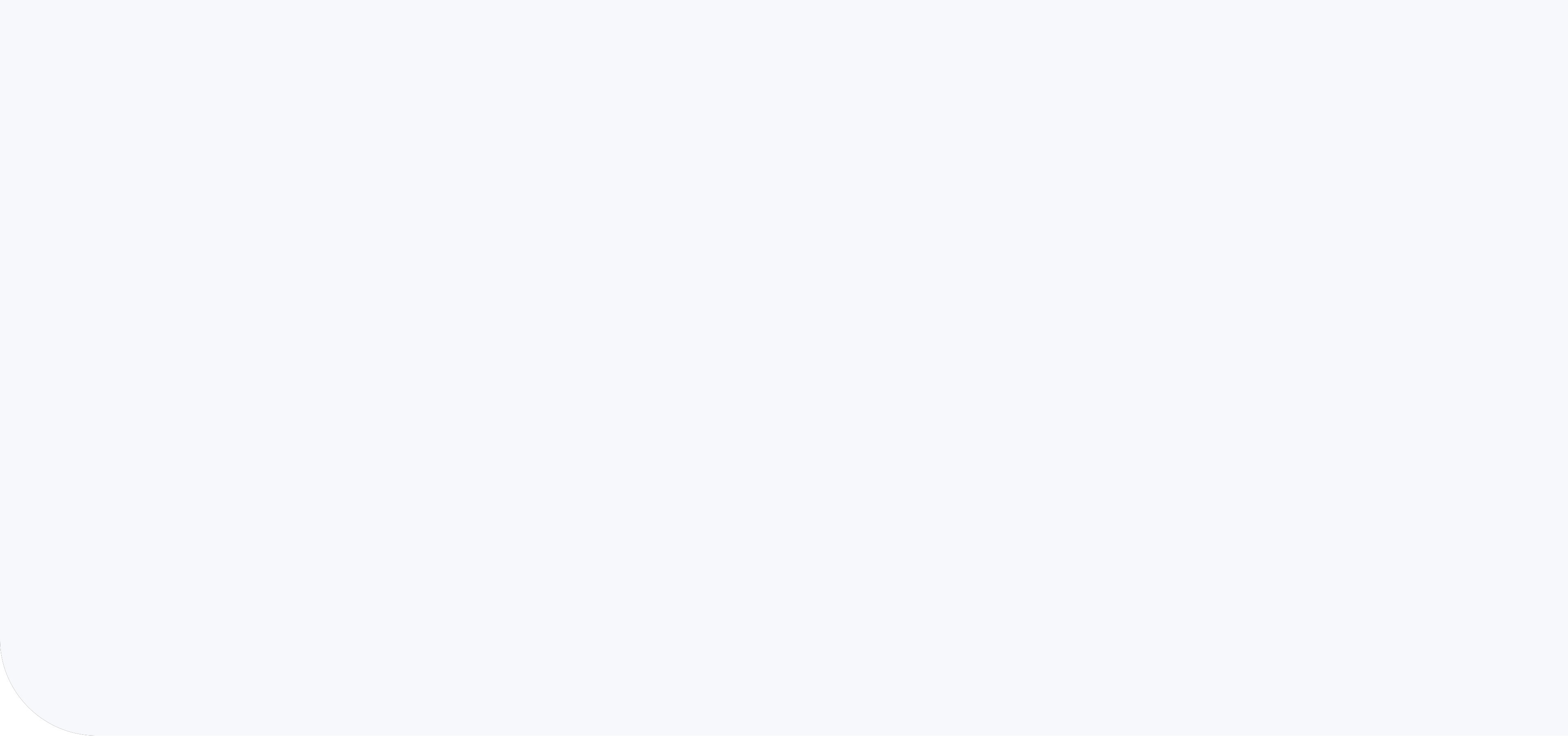 Requisitos para la recopilación de datos
Requisitos de la CDPD: 
El artículo 31 de la CDPD exige a los Estados Parte que recopilen datos sobre las personas con discapacidad.
CDPD Artículo 3: Principios Generales.
El artículo 4.3 de la CDPD exige que los Estados Parte consulten e impliquen activamente a personas con discapacidad, incluyendo a niños con discapacidad, a través de las organizaciones que las representan.
Requisitos de la Agenda 2030 (ODS):
Los ODS incluyen 231 indicadores globales, 11 de los cuales tienen en cuenta la discapacidad específicamente.
Los ODS también recogen una recomendación general para que los países desglosen por discapacidad: véase la Agenda 2030, apartados 48 y 57, así como el Objetivo 17.18.
5
Taller de Promoción de los Datos sobre Discapacidad para Organizaciones de Personas con Discapacidad – SESIÓN 6
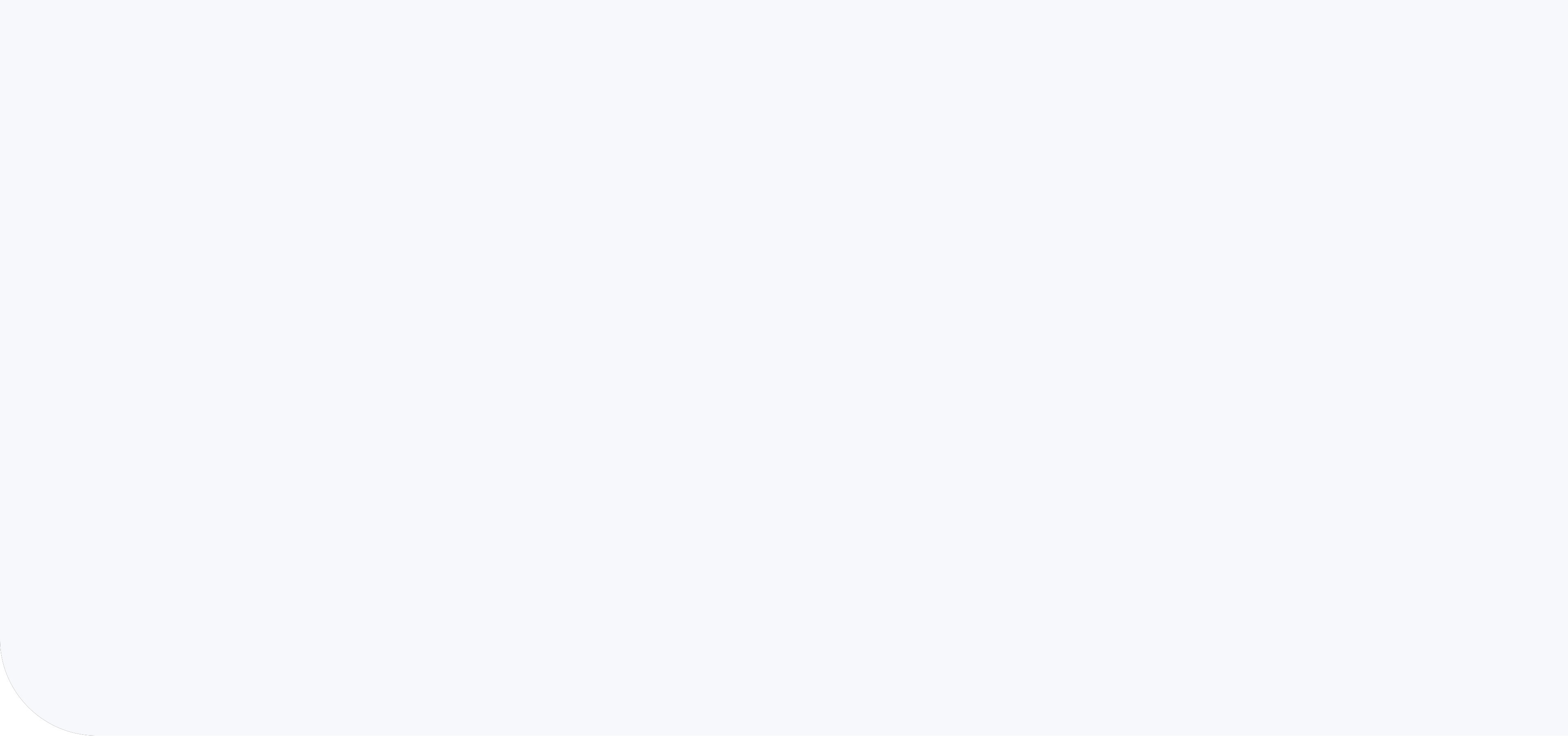 El desglose nos ayuda a determinar si se están cumpliendo los objetivos de la CDPD y los ODS por igual
Si las barras están a la misma altura, habremos cumplido los objetivos de igualdad e inclusión. 

Si las barras no están a la misma altura, no habremos cumplido los objetivos y habrá que continuar trabajando para abordar la desigualdad.
Proporción empleada (%)
Personas sin discapacidad
Personas con discapacidad
6
Taller de Promoción de los Datos sobre Discapacidad para Organizaciones de Personas con Discapacidad – SESIÓN 6
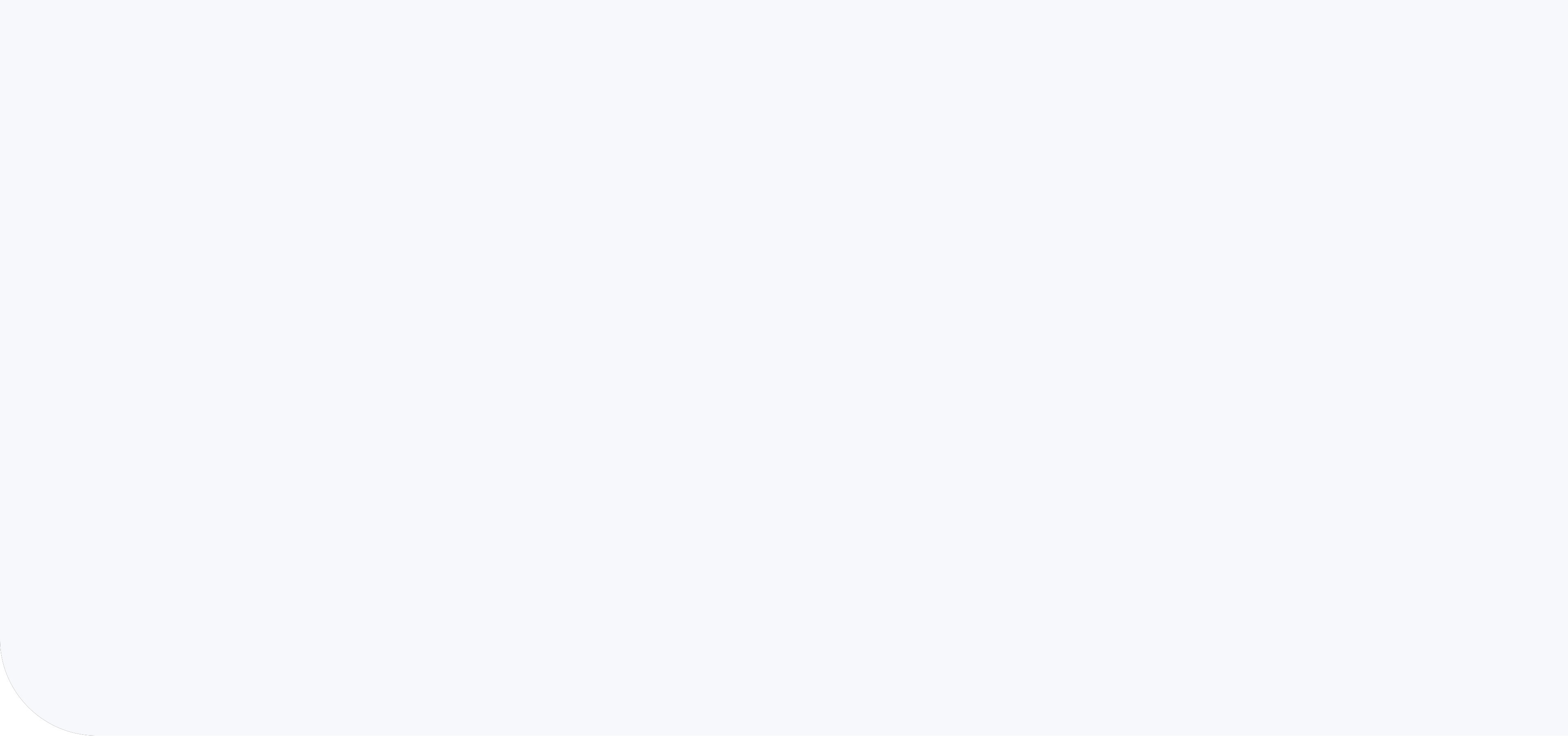 ¿Por qué hay lagunas en los datos sobre discapacidad?
Barreras de actitud por parte de los funcionarios a todos los niveles.
Falta de formación y concienciación sobre la discapacidad entre las oficinas nacionales de estadística.
Falta de voluntad política de los gobiernos.
Los datos sobre discapacidad pueden perderse al estar repartidos entre distintos departamentos gubernamentales.
Solución: 
Las oficinas nacionales de estadística necesitan más capacidad, concienciación y apoyo para recopilar datos sobre discapacidad.  Existen recursos para brindar apoyo al respecto.
Debe exigirse que se recopilen datos sobre discapacidad en todos los ministerios. 
La CDPD y los ODS pueden ser marcos útiles a la hora de abogar por una mejor recopilación de datos.
7
Taller de Promoción de los Datos sobre Discapacidad para Organizaciones de Personas con Discapacidad – SESIÓN 6
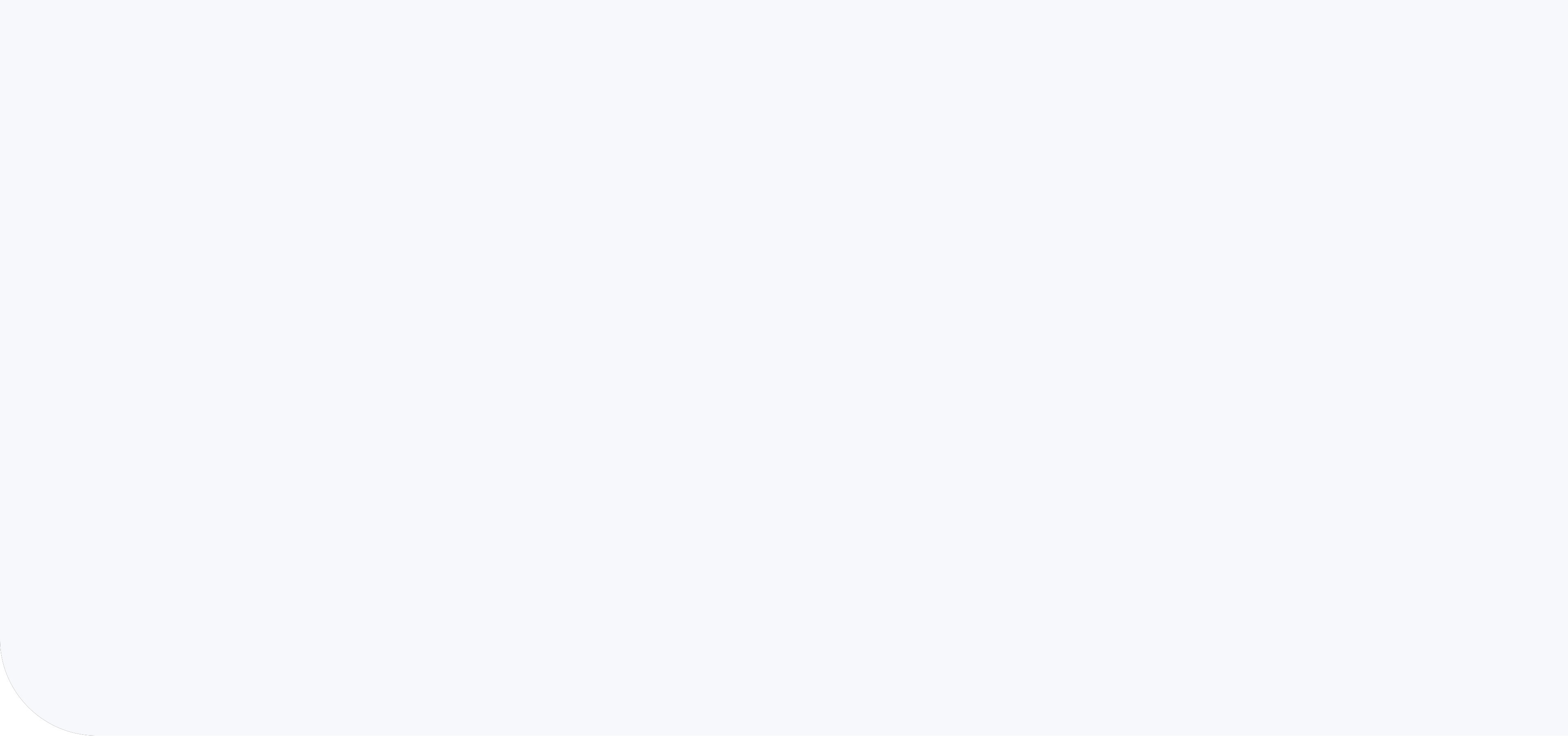 Implementación de la CDPD y recopilación de datos
¿Qué está haciendo su gobierno para recopilar datos de la forma que obliga la CDPD?
Solicite datos sobre las personas con discapacidades a la Oficina Nacional de Estadística. 
Consulte los tipos de datos recopilados o desglosados por discapacidad de conformidad con la CDPD y el marco global de indicadores de los ODS.
Consulte de qué manera se difunden los archivos de datos y qué informes se elaboran como parte de una serie o como informes especiales.
Examine las instituciones de investigación financiadas por el gobierno para averiguar si publican informes que incluyan datos sobre las personas con discapacidad.
8
Taller de Promoción de los Datos sobre Discapacidad para Organizaciones de Personas con Discapacidad – SESIÓN 6
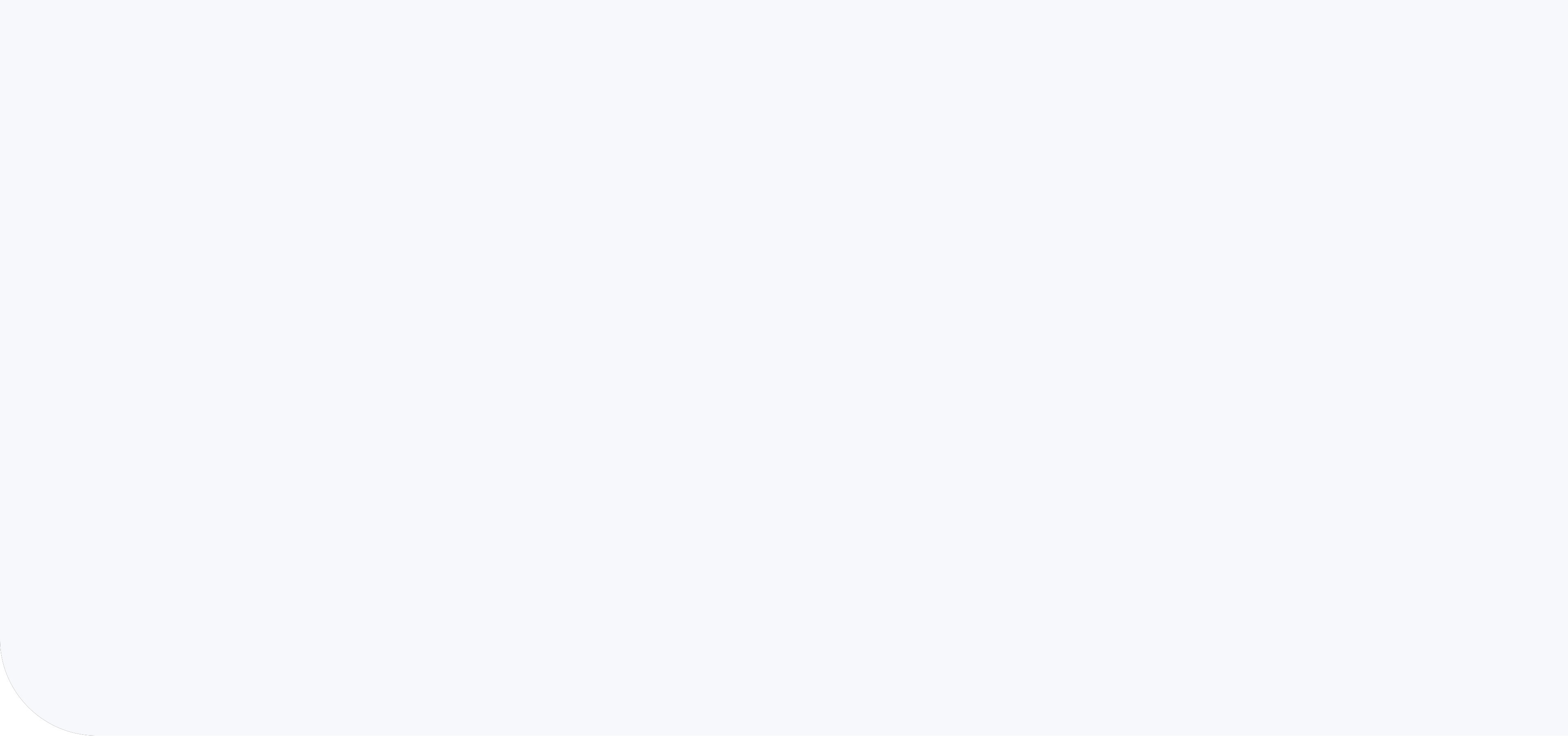 Informes de la CDPD y datos
¿incluyen datos los informes de la CDPD?
Compruebe si se incluyen datos en el informe del gobierno al comité de la CDPD, así como en los informes sombra realizados por los servicios ambulatorios.
Siga los debates del comité de la CDPD sobre el informe de su país y compruebe si se incluyen recomendaciones acerca de los datos sobre discapacidad.
Formule mensajes de promoción utilizando las recomendaciones del Comité de la CDPD sobre los datos y otros ámbitos relacionados.
9
Taller de Promoción de los Datos sobre Discapacidad para Organizaciones de Personas con Discapacidad – SESIÓN 6
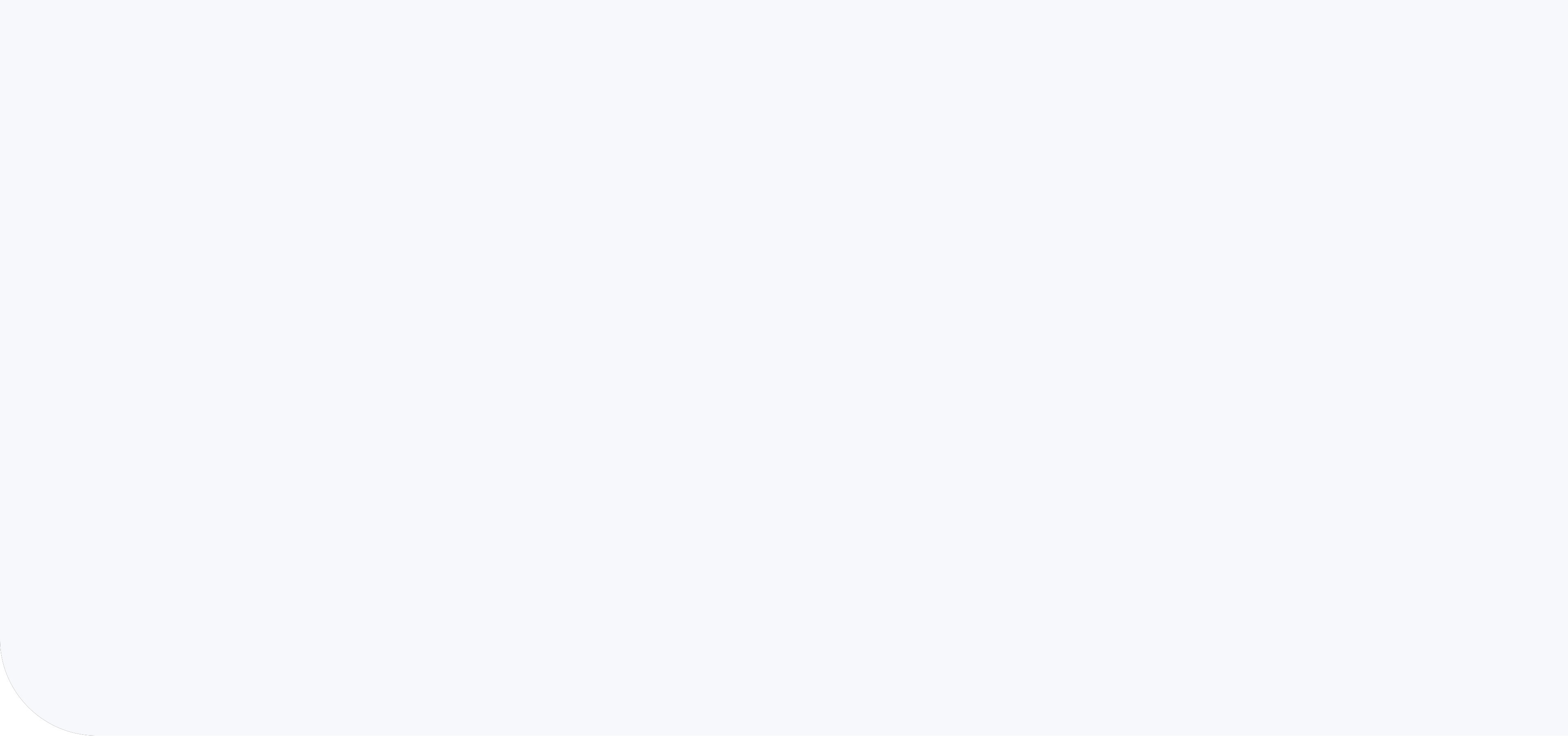 Ejemplo de recomendación de la CDPD para mejorar la recopilación de datos - Australia
Informe de la CDPD: «Faltan datos nacionales desglosados por discapacidad en todos los niveles del sistema judicial penal, incluyendo datos sobre el número de personas “no aptas para declarar” que son internadas en prisiones y otros centros».
Recomendación del comité de la CDPD para abordar esta laguna: Recopilar datos desglosados por discapacidad, edad, sexo, residencia y origen étnico en todos los niveles del sistema judicial penal, incluyendo el número de personas no aptas para declarar que son internadas en prisiones y otros centros.
Mensaje de promoción: Los datos desglosados por discapacidad, edad, sexo, residencia y origen étnico son importantes para comprender a la población de personas internadas con discapacidad.
10
Taller de Promoción de los Datos sobre Discapacidad para Organizaciones de Personas con Discapacidad – SESIÓN 6
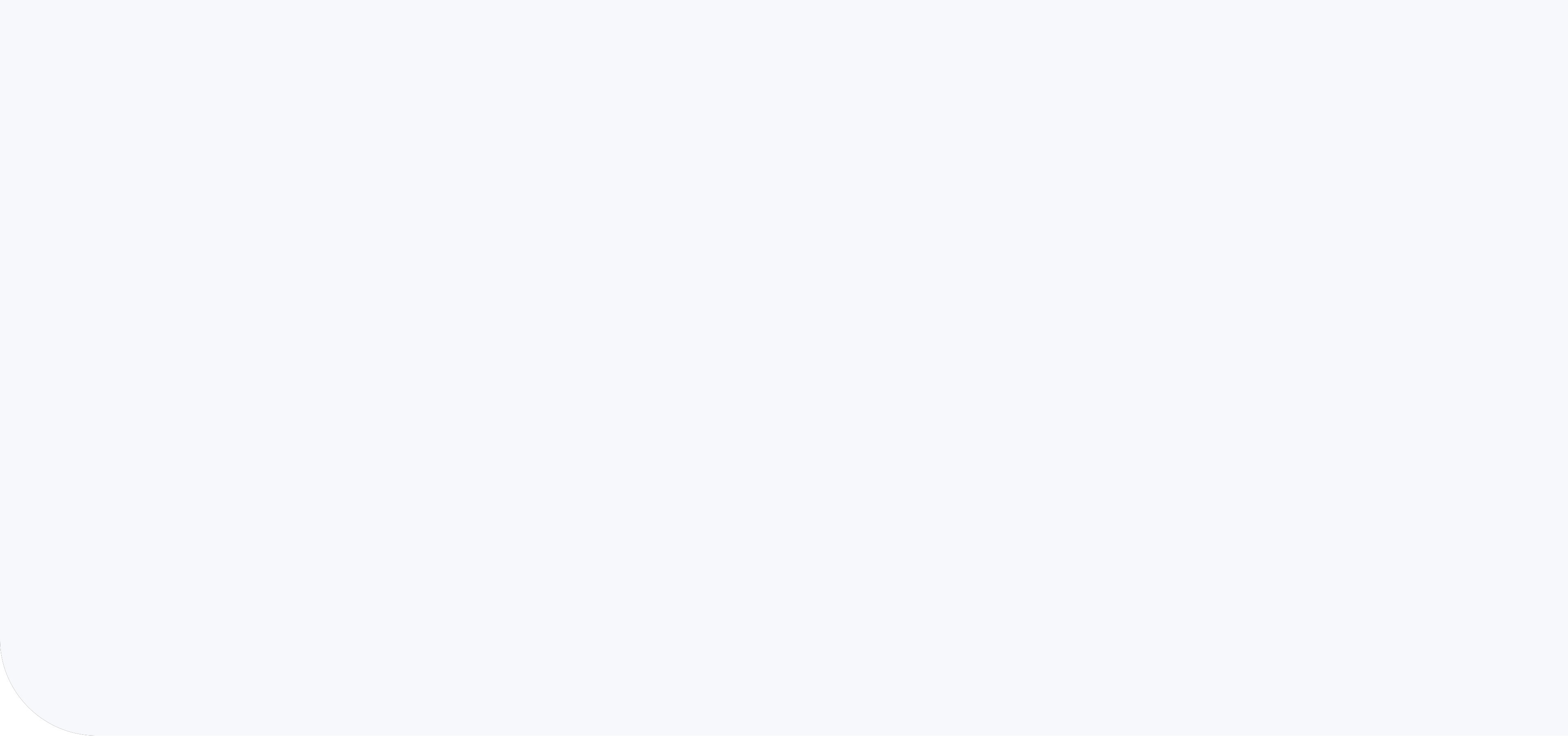 Datos e implementación de los ODS
Faltan datos sobre discapacidad comparables a nivel internacional para medir los ODS. 
Numerosos países no recopilan datos:
En los intervalos de tiempo adecuados.
Que cumplan con las normas de calidad aceptadas.
Que proporcionen información adecuada para supervisar la implementación de la CDPD y los ODS.

La falta de datos (comparables) incrementa la marginación y el consiguiente fracaso de los gobiernos a la hora de abordar las barreras y la discriminación a las que tienen que hacer frente las personas con discapacidad.
11
Taller de Promoción de los Datos sobre Discapacidad para Organizaciones de Personas con Discapacidad – SESIÓN 6
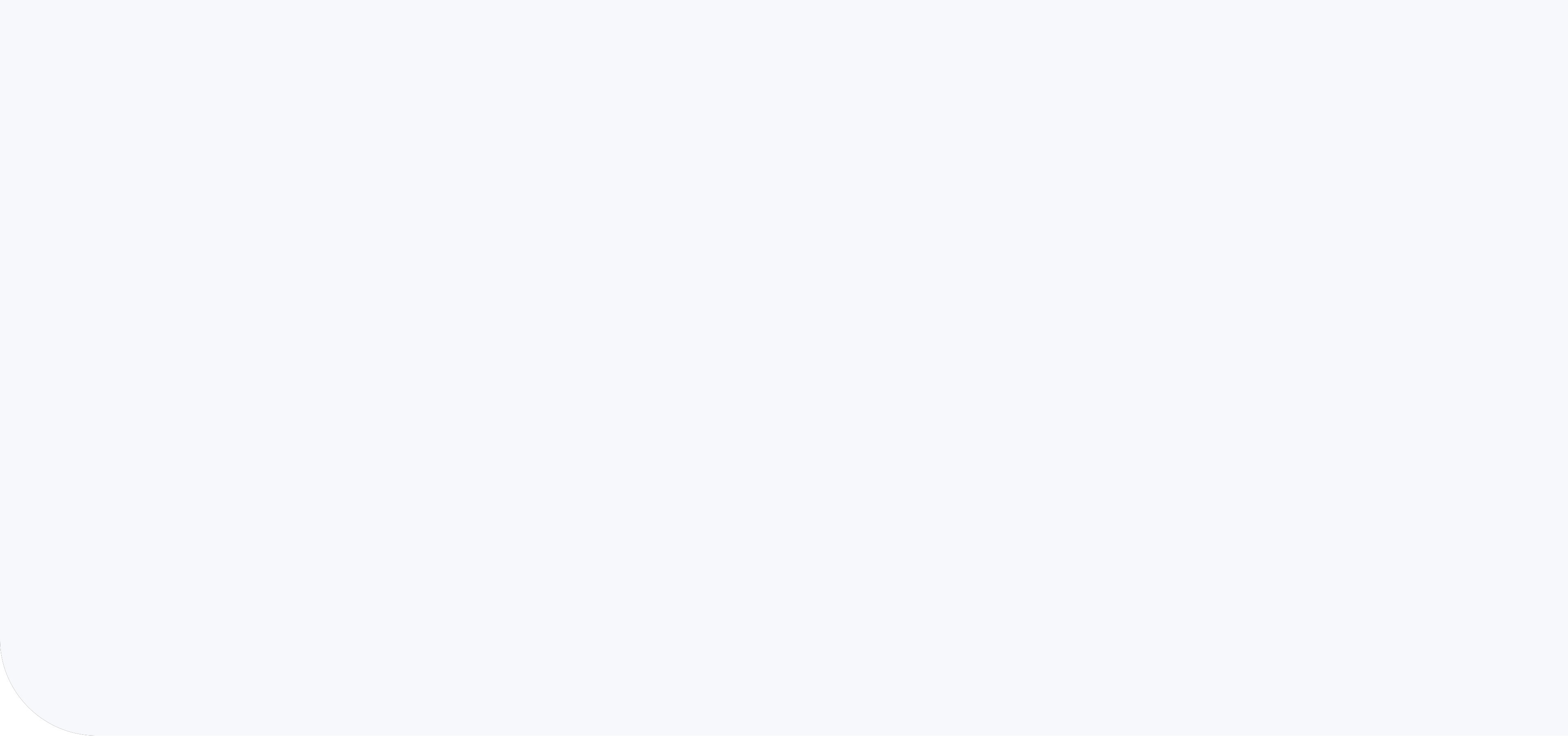 Datos generados por los ciudadanos
Los datos generados por los ciudadanos se reconocen cada vez más como un complemento de las estadísticas oficiales y para medir el progreso de los más rezagados en relación con los ODS.
Los datos generados por los ciudadanos o impulsados por la comunidad se definen como aquellos datos que los individuos, las comunidades o sus organizaciones producen a fin de supervisar, exigir o impulsar cambios directamente en cuestiones que les afectan.
La colaboración «Leave No One Behind» (No dejar a nadie atrás, LNOB por sus siglas en inglés) muestra cómo trabajan las organizaciones de la sociedad civil para promover el reconocimiento de los datos impulsados por la comunidad al supervisar e influir para conseguir un cambio positivo.
12
Taller de Promoción de los Datos sobre Discapacidad para Organizaciones de Personas con Discapacidad – SESIÓN 6
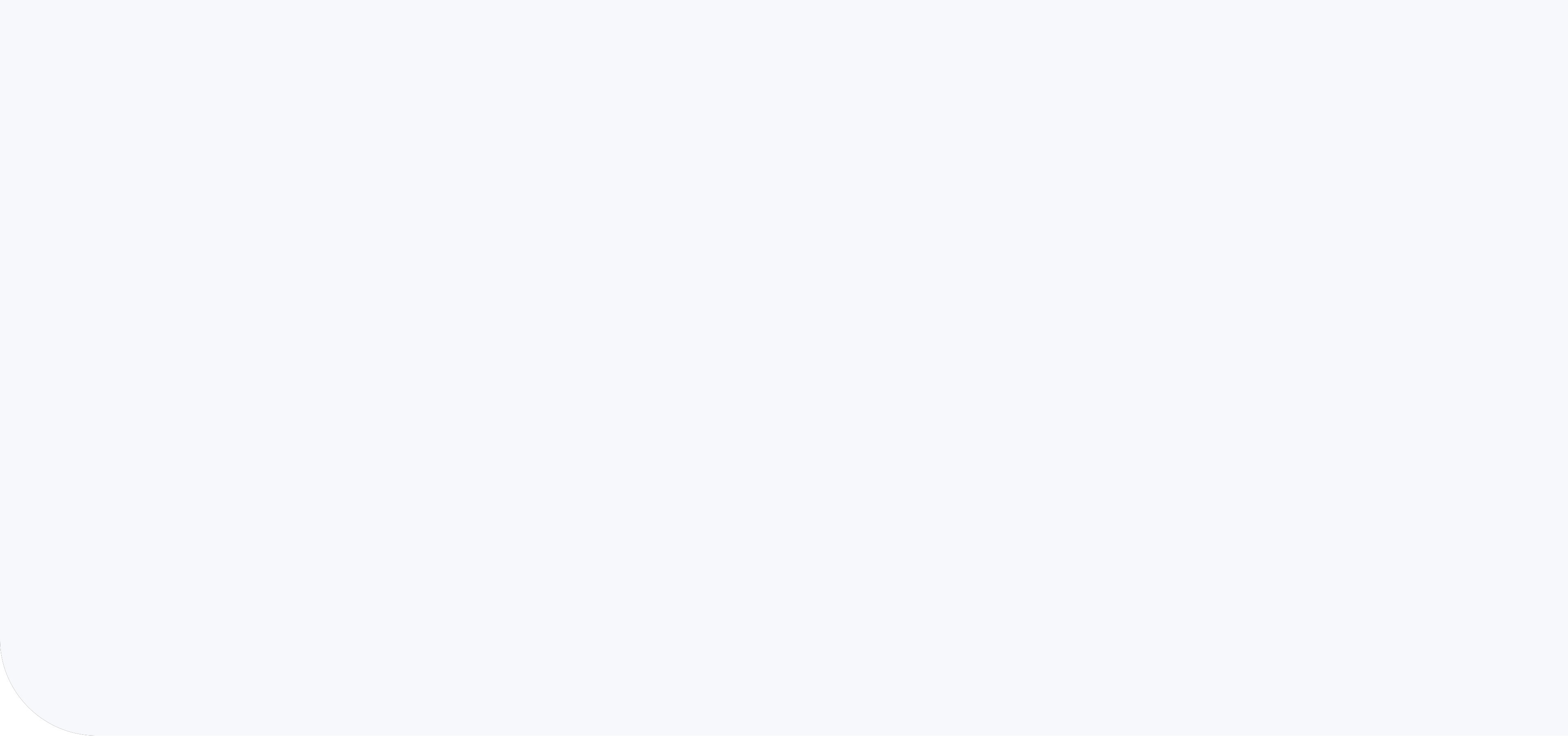 Abogar por unos mejores datos en el Pacífico
El Foro de la Discapacidad del Pacífico comparte las siguientes lecciones en torno a la promoción de los datos sobre discapacidad:
Utilizar la CDPD y los ODS para impulsar mensajes de promoción sobre por qué los datos desglosados por discapacidad son importantes.
Realizar conjuntamente procesos analíticos que refuercen los compromisos de las partes interesadas del gobierno con respecto a la inclusión de la discapacidad. 
Formar buenas asociaciones con las organizaciones que lleven a cabo este trabajo.
Tener una visión a largo plazo.
Continuar abogando porque se recopile otra información en las encuestas de población.

Para más información, consultar el caso práctico en las herramientas de Promoción de Datos sobre Discapacidad.
13
Taller de Promoción de los Datos sobre Discapacidad para Organizaciones de Personas con Discapacidad – SESIÓN 6
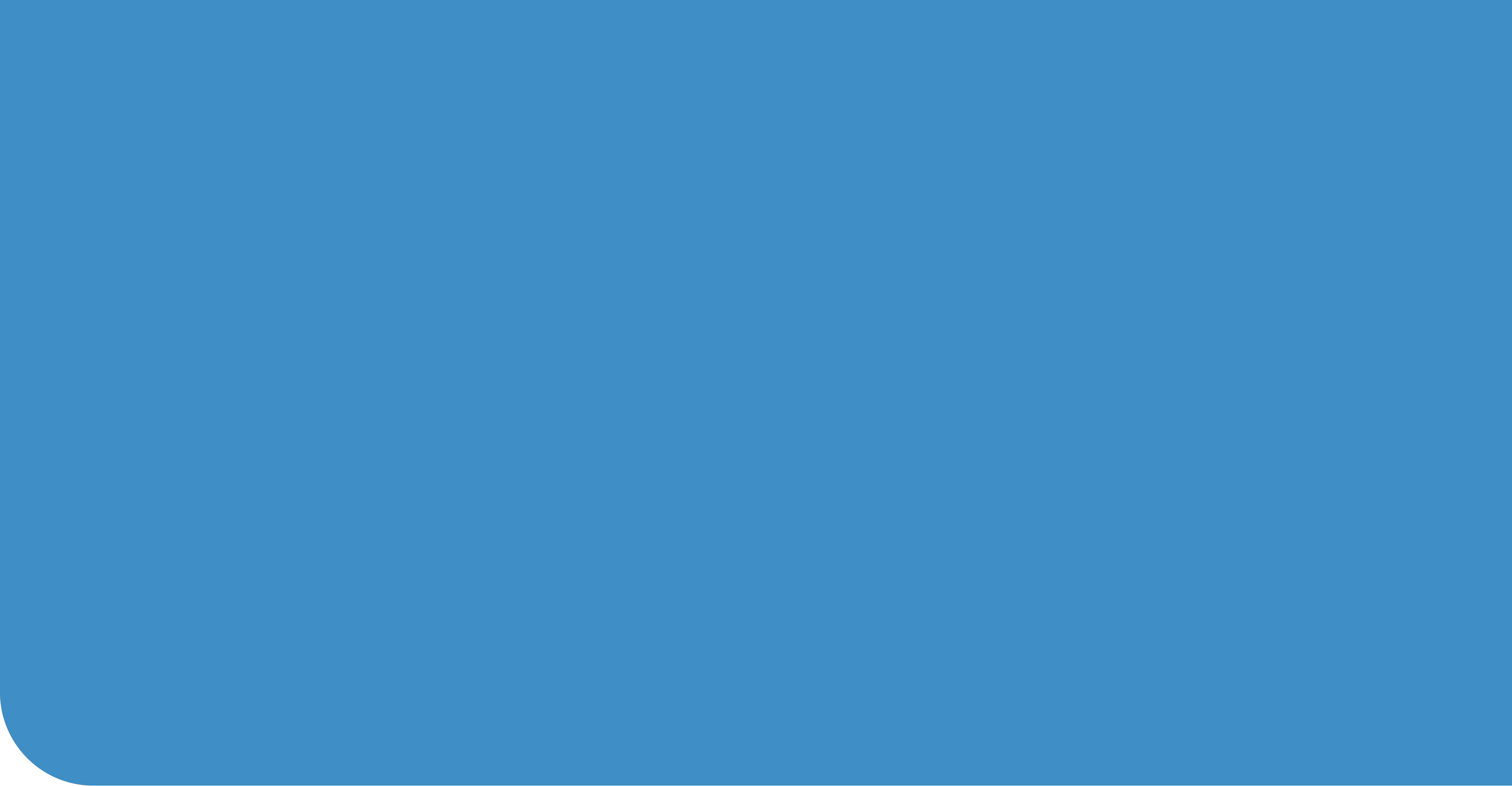 Cómo abogar por unos datos mejores utilizando la CDPD y los ODS.
14
Taller de Promoción de los Datos sobre Discapacidad para Organizaciones de Personas con Discapacidad – SESIÓN 6
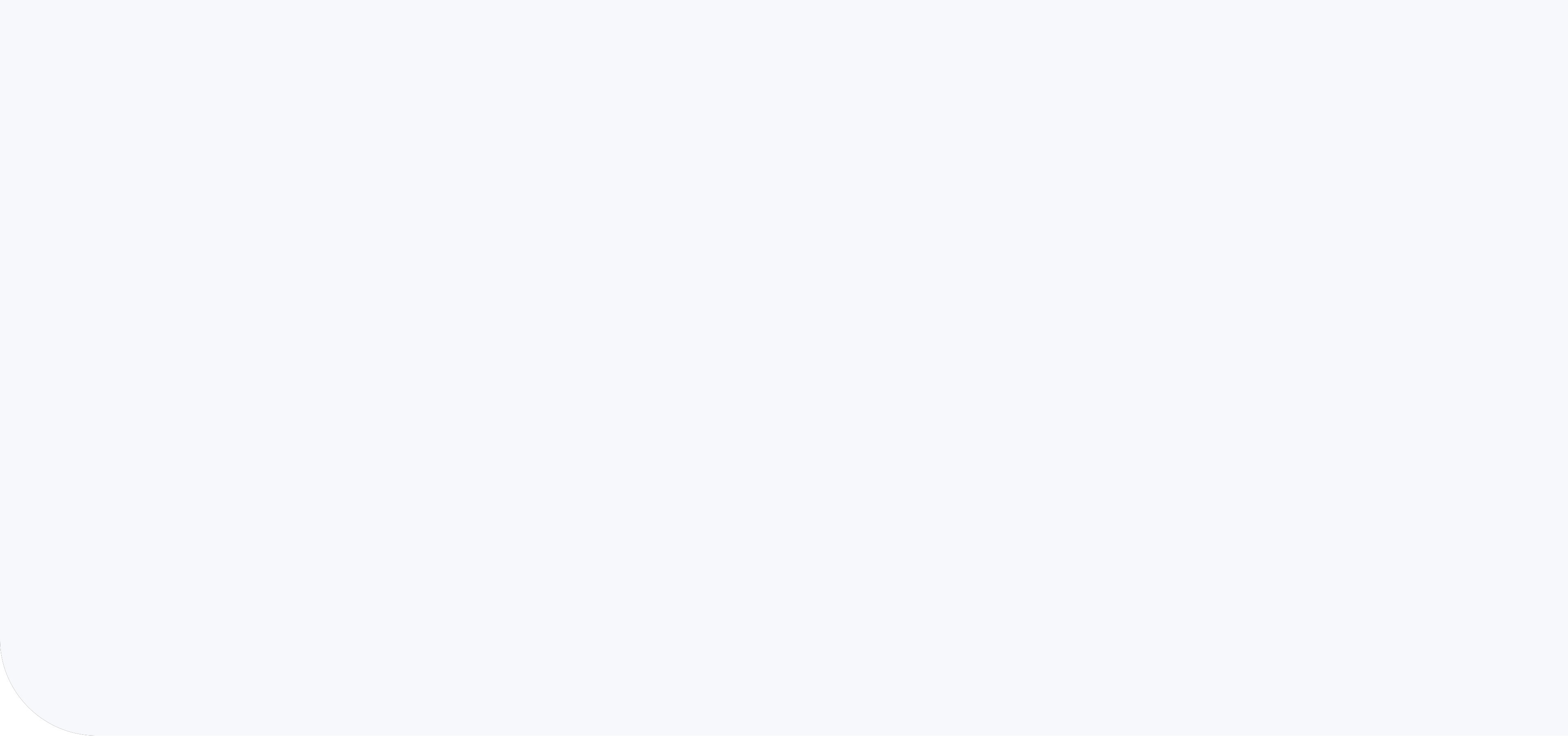 Actividad
¿Qué lagunas clave existen en los datos sobre discapacidad en su país?
Parta de lo aprendido en sesiones anteriores y en esta, considerando, por ejemplo:
¿Hay fuentes de datos formales y de otro tipo? 
¿Es posible identificar la población de personas con discapacidad? 
¿Se incluye a las personas con discapacidad en igual medida en los esfuerzos para conseguir los ODS (p. ej., igualdad en las tasas de empleo o de educación)? 
En caso negativo, ¿existe información o datos que indiquen de qué manera las personas con discapacidad están siendo dejadas atrás, o las barreras que lo causan? 
¿Qué calidad y qué fuentes tienen esos datos? 
¿Qué preguntas se emplean en las fuentes de datos para identificar a las personas con discapacidad, y existen limitaciones en dichas preguntas? 
¿Qué puede ser y ha sido desglosado? 
¿Qué relación tiene esto con las principales preocupaciones y prioridades de los miembros de su servicio ambulatorio (p. ej., el empleo)?
15
Taller de Promoción de los Datos sobre Discapacidad para Organizaciones de Personas con Discapacidad – SESIÓN 6
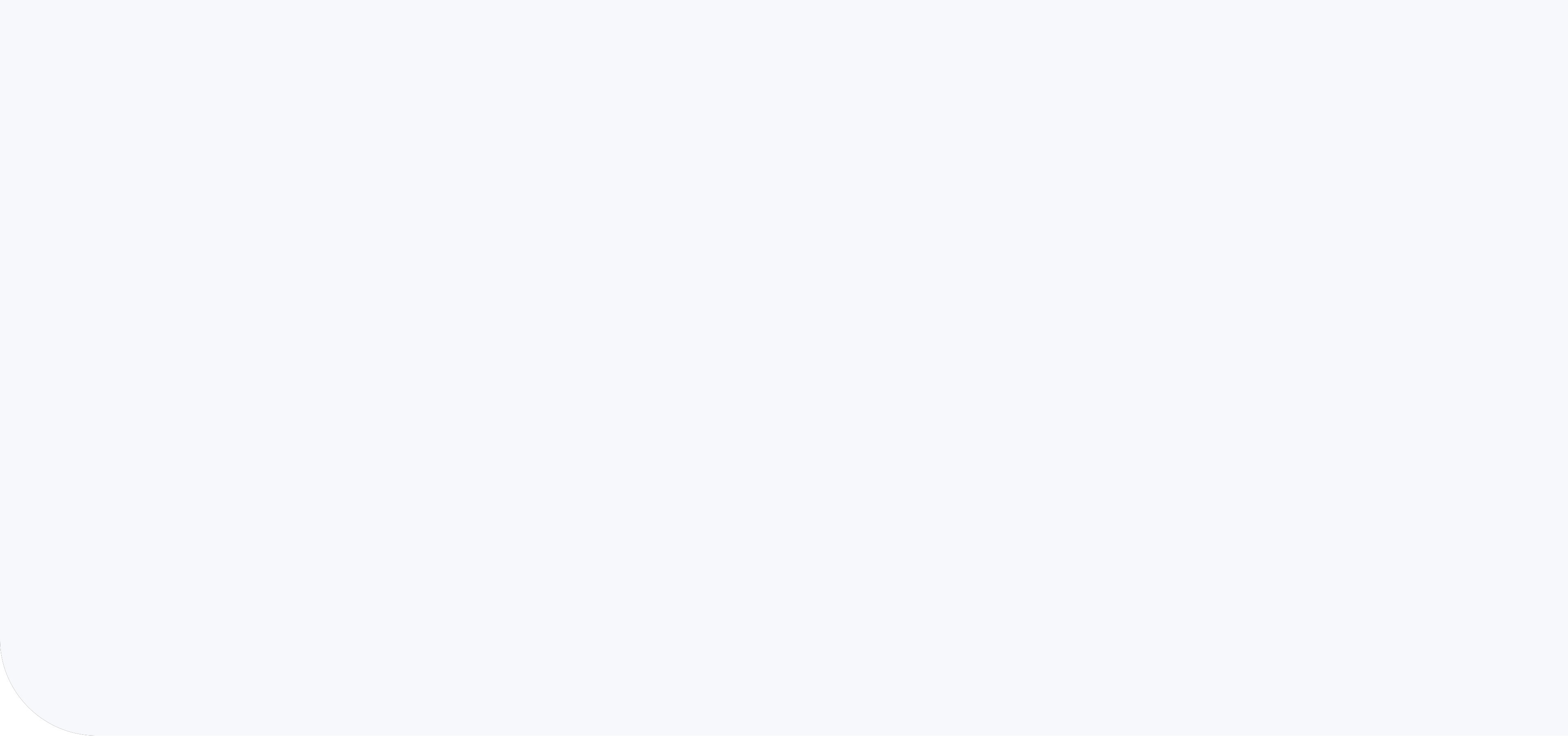 Resumen de los puntos clave
La CDPD y la Agenda 2030 obligan a los países a recopilar y a desglosar los datos sobre discapacidad, pero aún existen importantes lagunas de datos que impiden implementar plenamente la CDPD y los ODS.
La falta de datos sobre las personas con discapacidad incrementa la marginación y resulta en un fracaso del gobierno a la hora de abordar las barreras y la discriminación a las que hacen frente las personas con discapacidad.
Los datos generados por los ciudadanos se reconocen cada vez más como un complemento de las estadísticas oficiales.
16
Taller de Promoción de los Datos sobre Discapacidad para Organizaciones de Personas con Discapacidad – SESIÓN 6
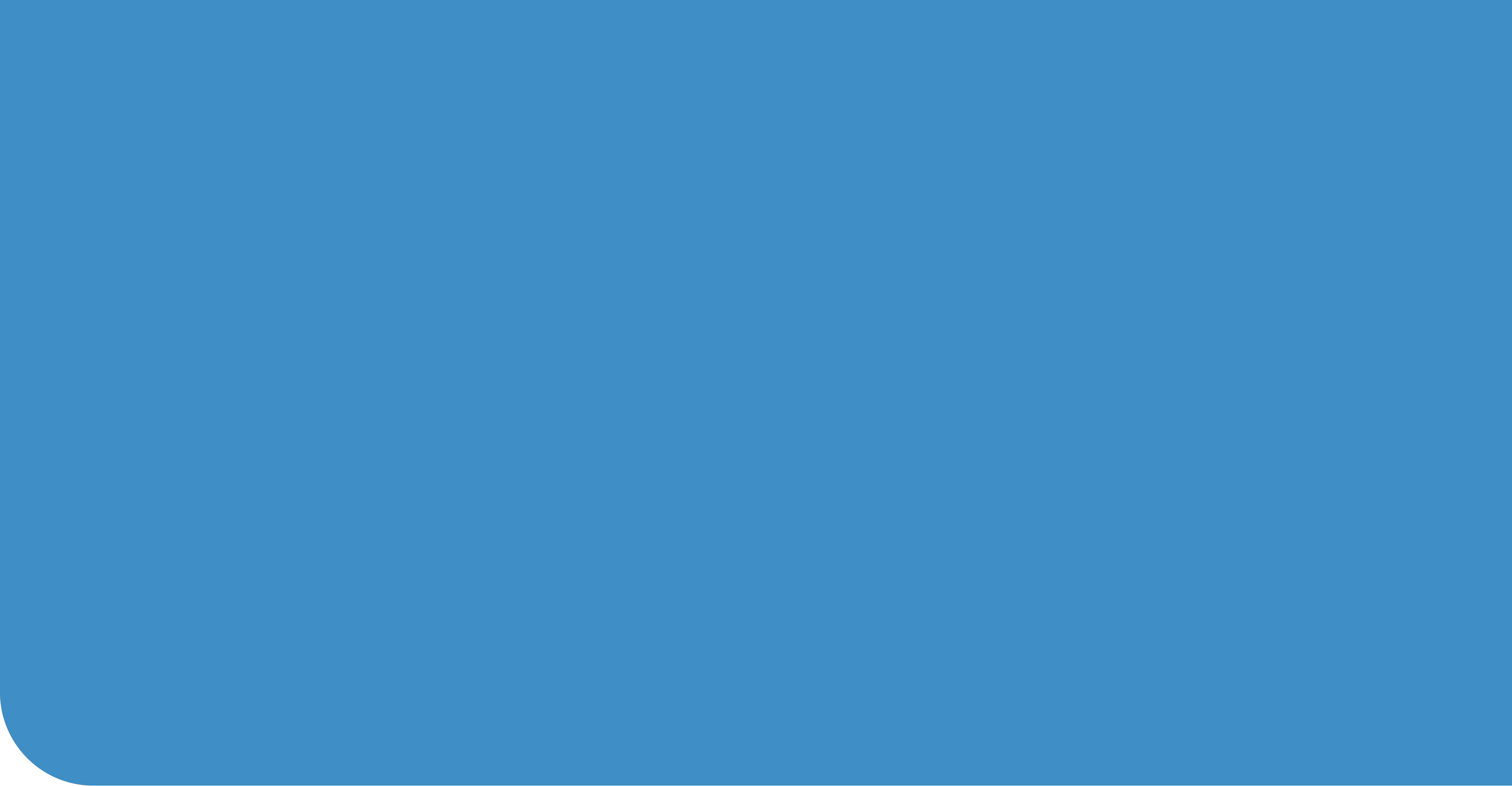 Fin de la sesiónPor favor, cumplimenten las Hojas de Reflexión individuales de esta sesión
Fin de la sesiónPor favor, cumplimenten las Hojas de Reflexión individuales de esta sesión
17
Taller de Promoción de los Datos sobre Discapacidad para Organizaciones de Personas con Discapacidad – SESIÓN 6